Angles (Including Parallel Lines)
Angles (Including Parallel Lines)
SAM
1H Q3
Nov 2017
1H Q3
Spec 1
1H Q1
Nov 2017
3H Q20
Spec 1
2H Q9
Bearings
Parallel lines
SAM 1H Q3
Angles (Including Parallel Lines)
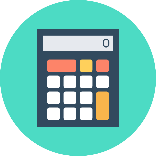 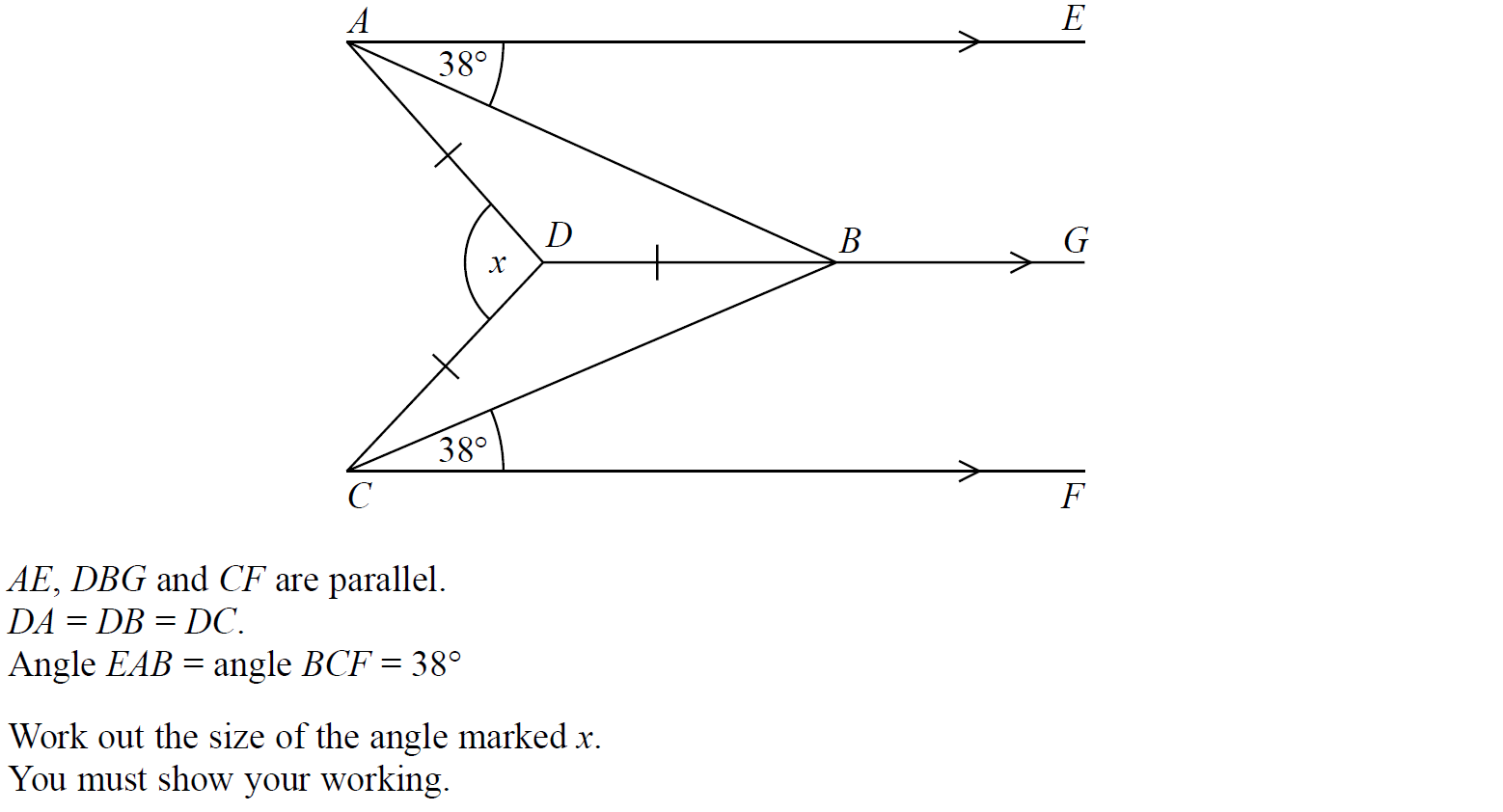 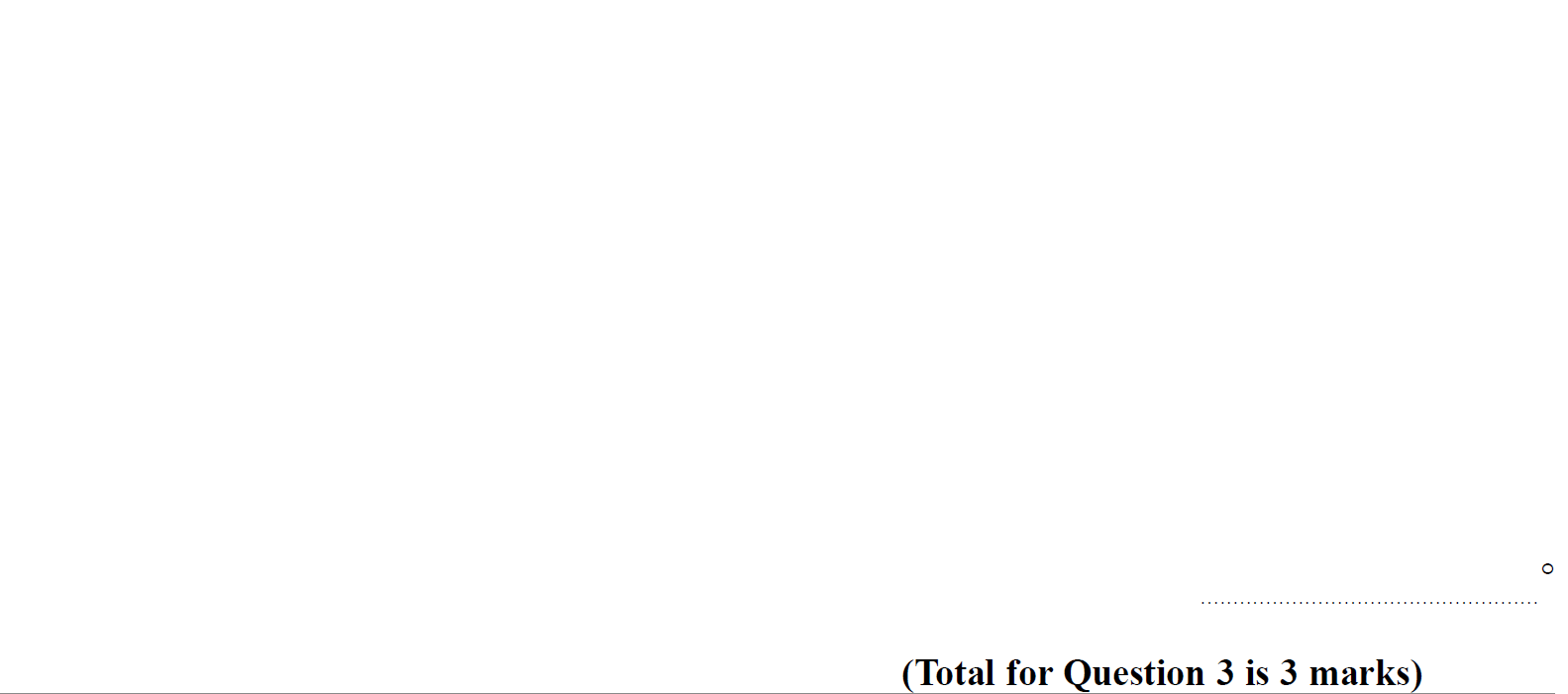 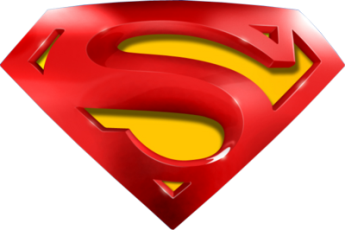 SAM 1H Q3
Angles (Including Parallel Lines)
A
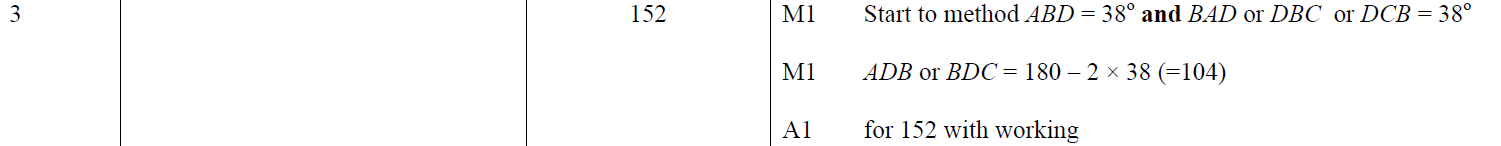 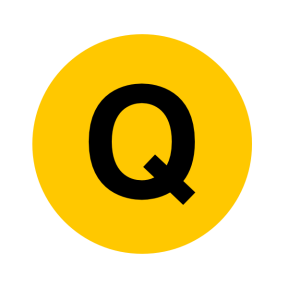 Specimen Set 1 1H Q1
Angles (Including Parallel Lines)
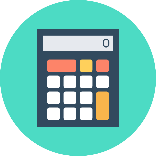 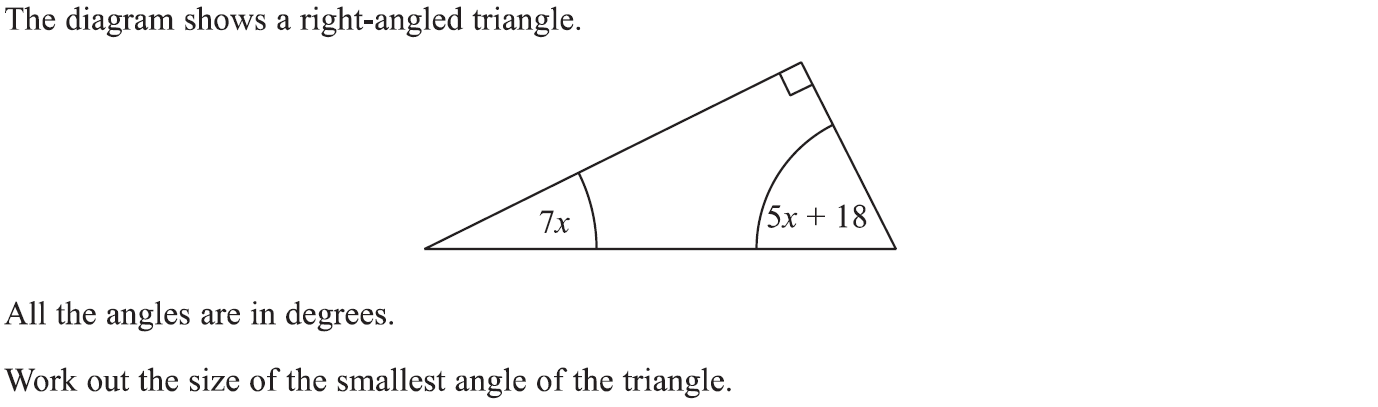 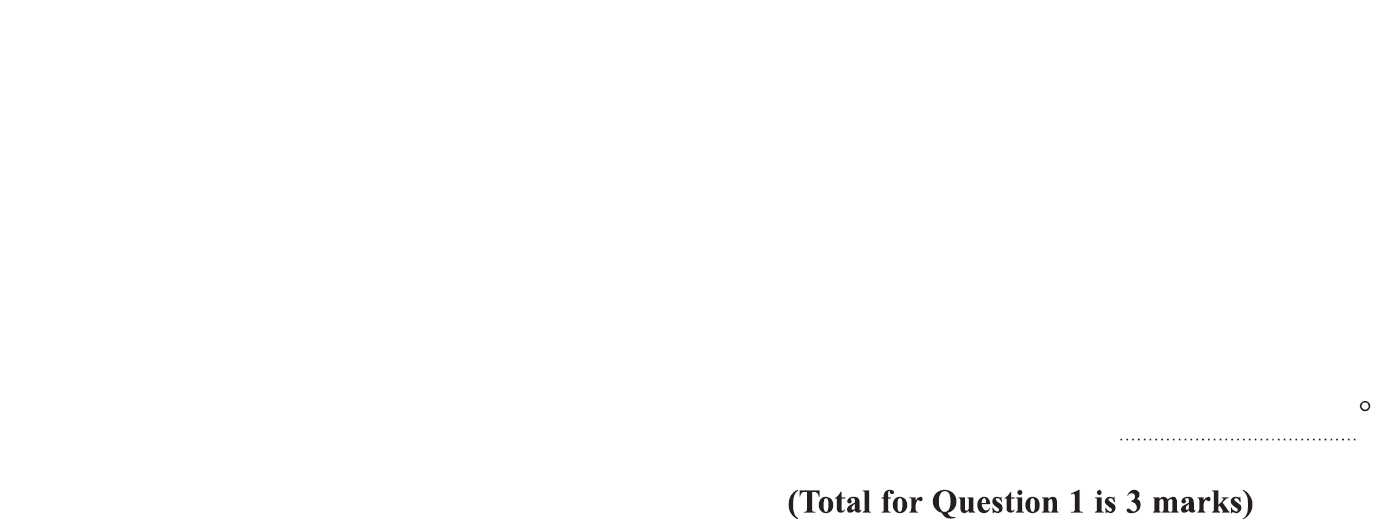 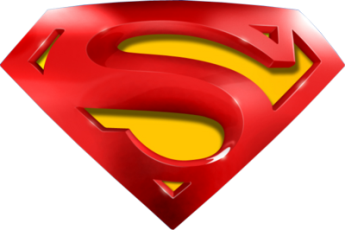 Specimen Set 1 1H Q1
Angles (Including Parallel Lines)
A
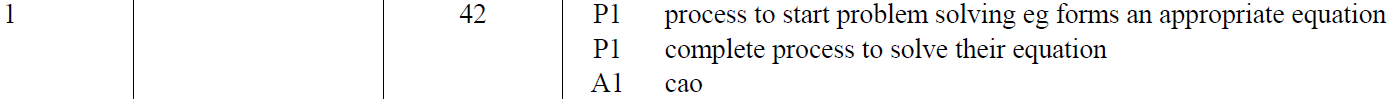 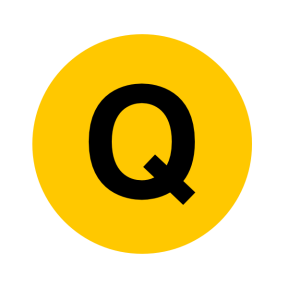 Specimen Set 1 2H Q9
Angles (Including Parallel Lines)
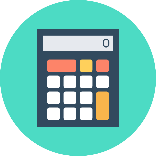 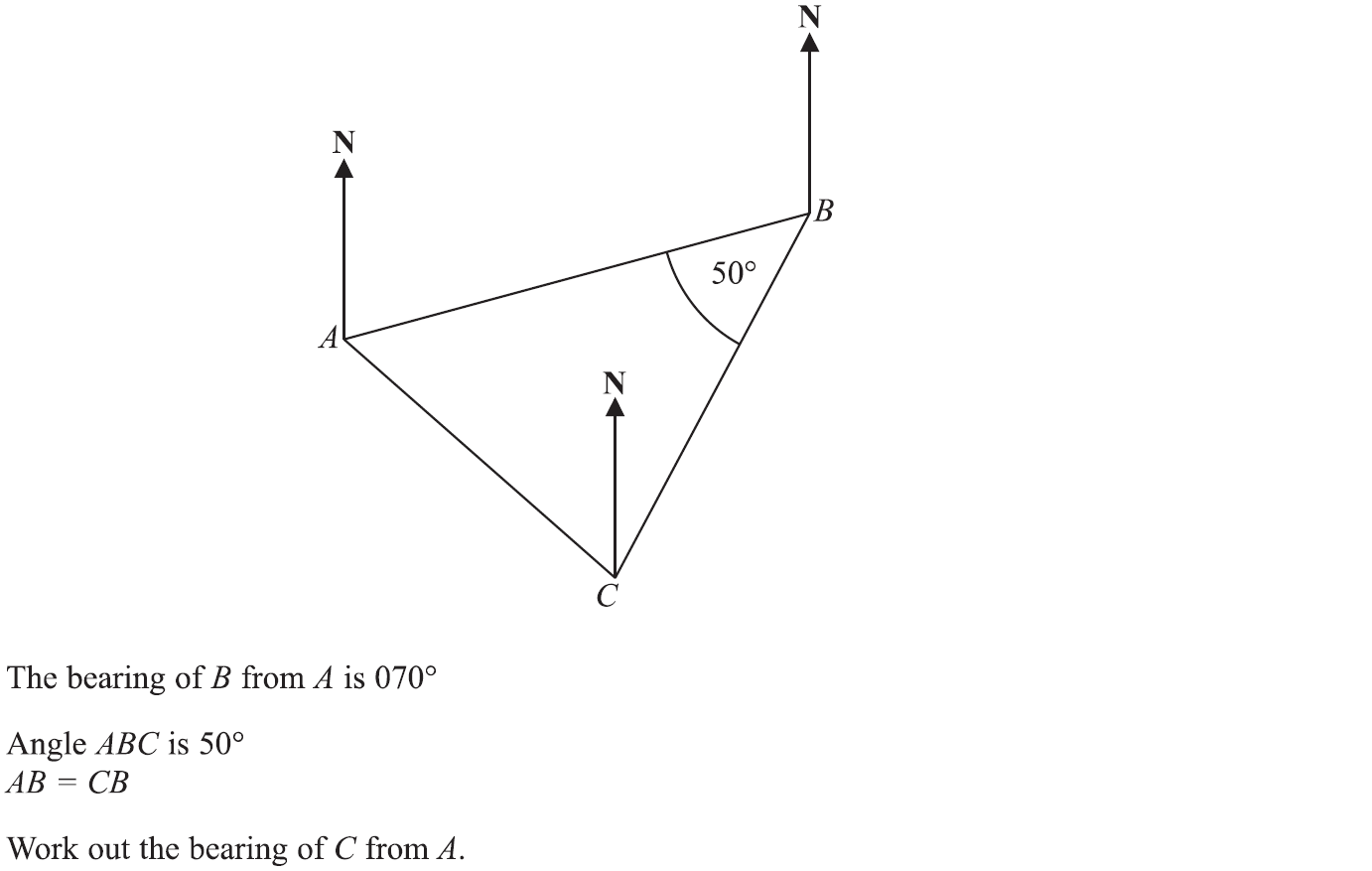 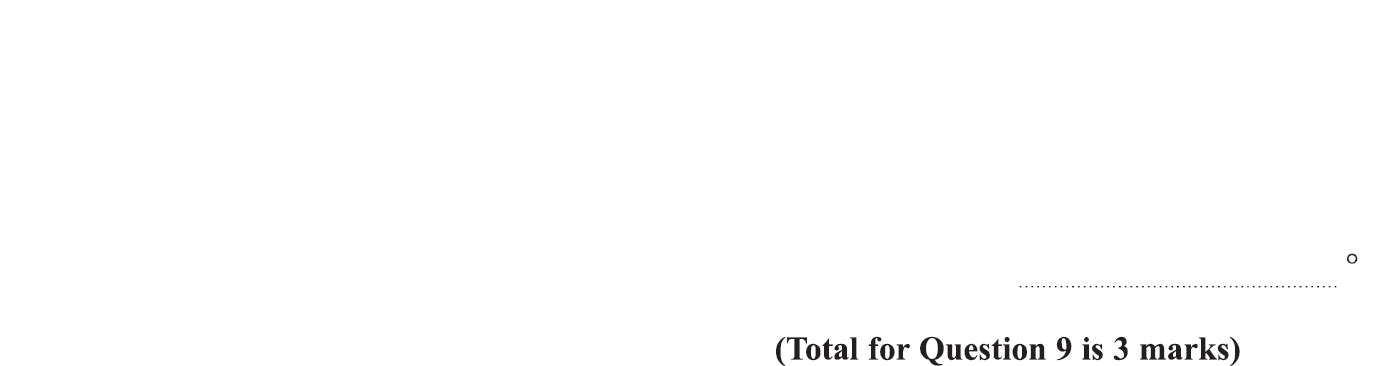 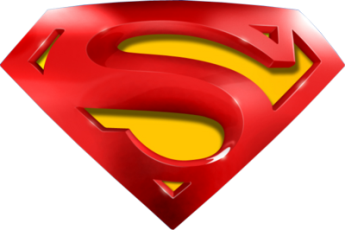 Specimen Set 1 2H Q9
Angles (Including Parallel Lines)
A
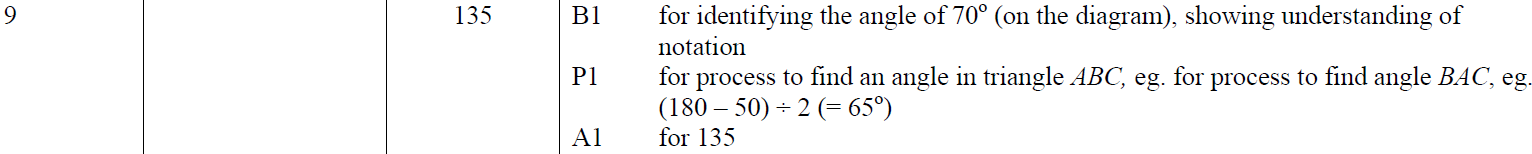 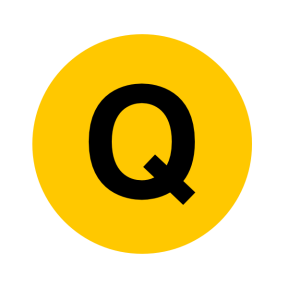 Nov 2017 1H Q3
Angles (Including Parallel Lines)
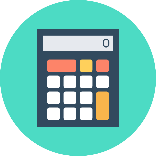 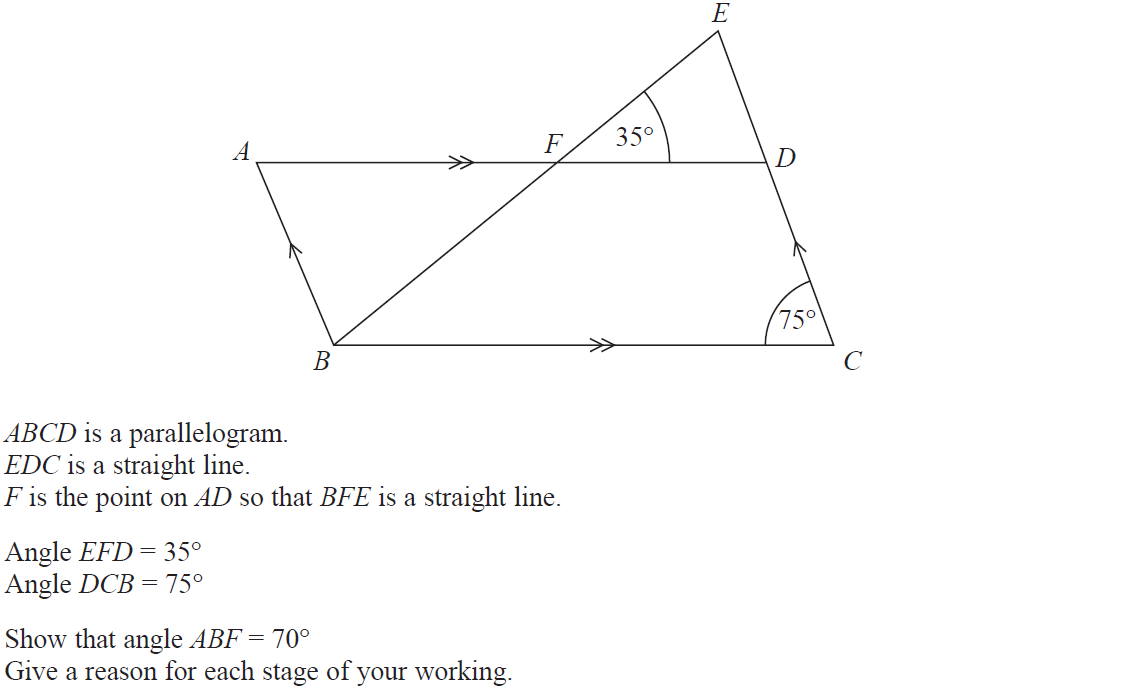 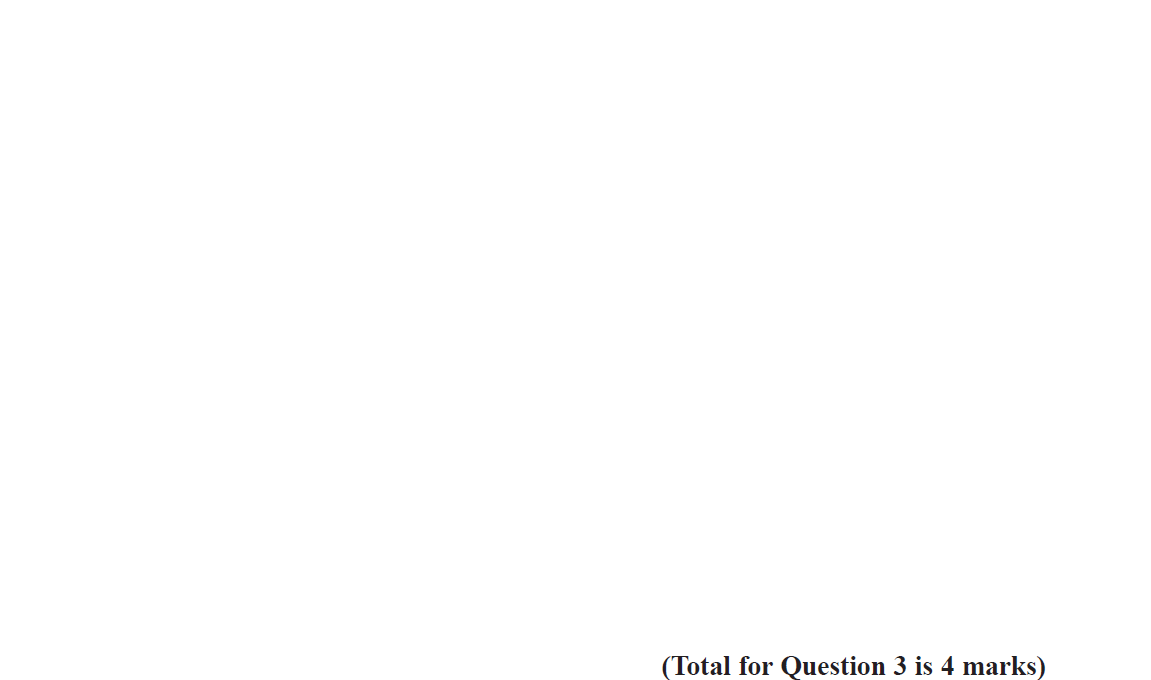 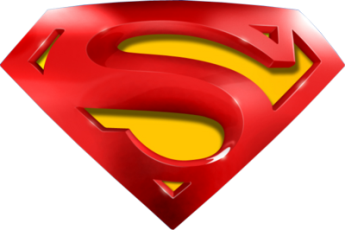 Nov 2017 1H Q3
Angles (Including Parallel Lines)
A
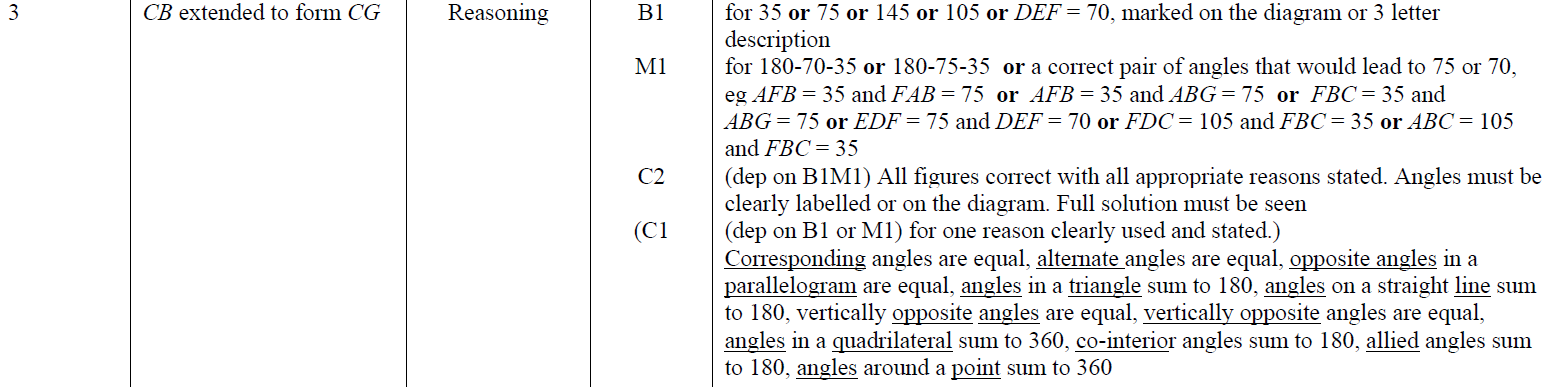 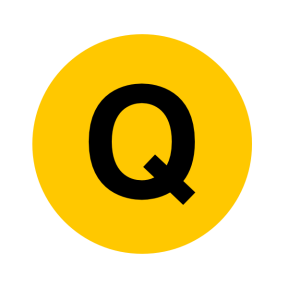 Nov 2017 3H Q20
Angles (Including Parallel Lines)
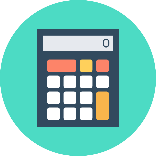 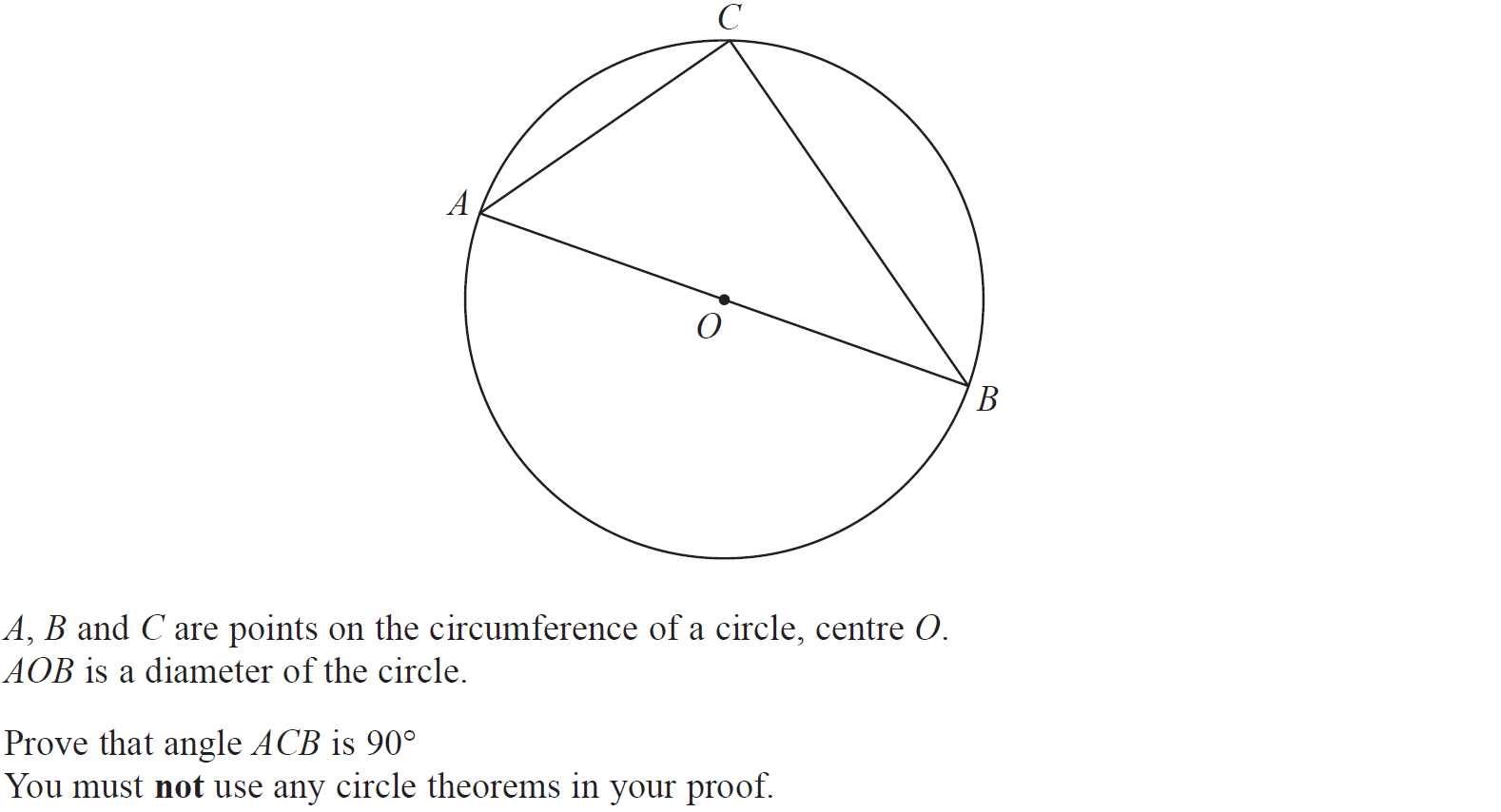 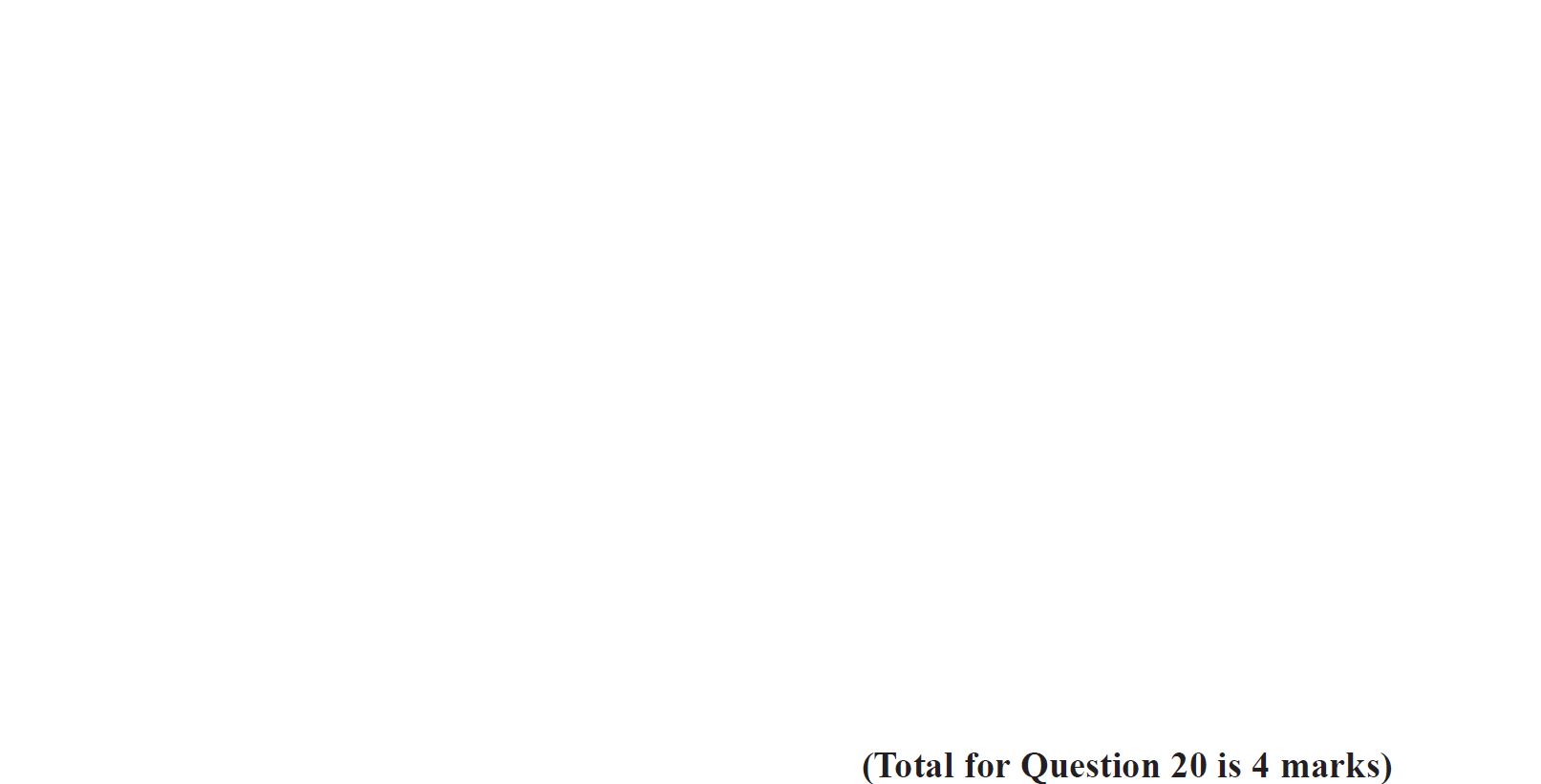 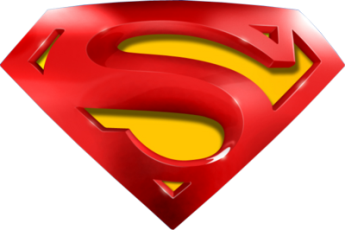 Nov 2017 3H Q20
Angles (Including Parallel Lines)
A
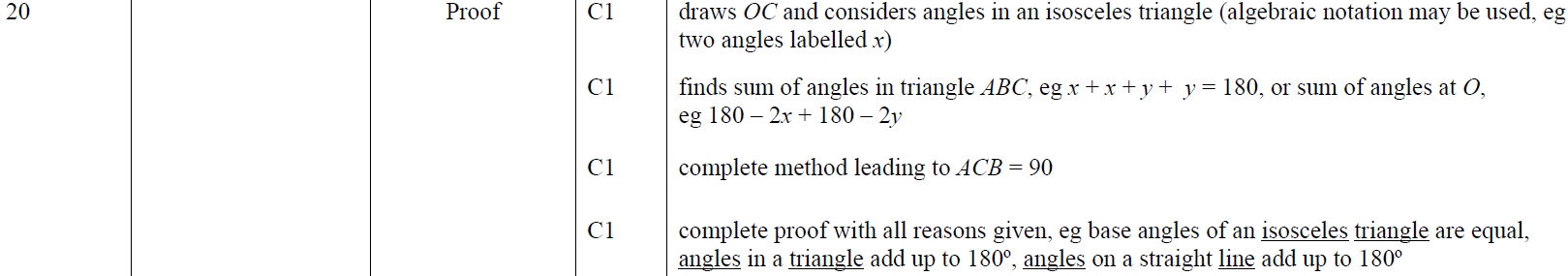 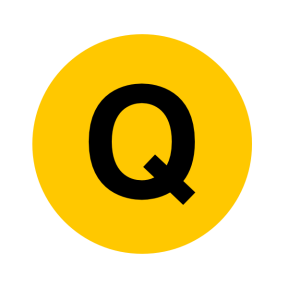